INTERNATIONAL CONFERENCE ON ISLAMIC CONTEMPORARY AND MANAGEMENT
22 NOVEMBER 2023
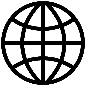 SYUMUL, TAQWA, DINAMIK    Di Sini Pencinta Sunnah Dilahirkan   #KUIPsDiHati                   www.kuips.edu.my
INTERNATIONAL CONFERENCE ON ISLAMIC CONTEMPORARY AND MANAGEMENT
22 NOVEMBER 2023
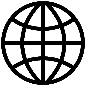 SYUMUL, TAQWA, DINAMIK    Di Sini Pencinta Sunnah Dilahirkan   #KUIPsDiHati                   www.kuips.edu.my